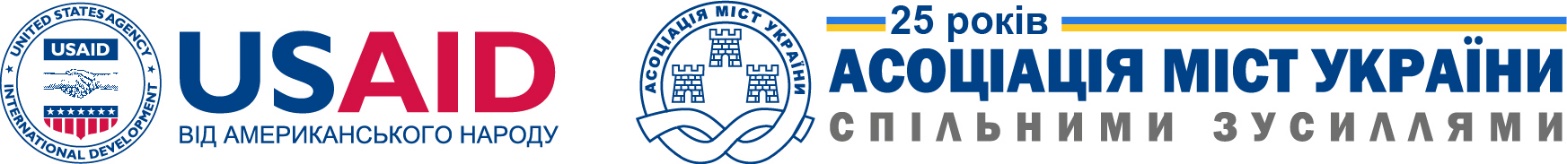 Зміни в законодавстві та стан виконання законодавчої карти реформування галузі освіти
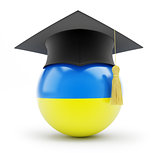 Людмила Мозгова,
аналітик Асоціації міст України, кандидат педагогічних наук
Чернівці - 2017
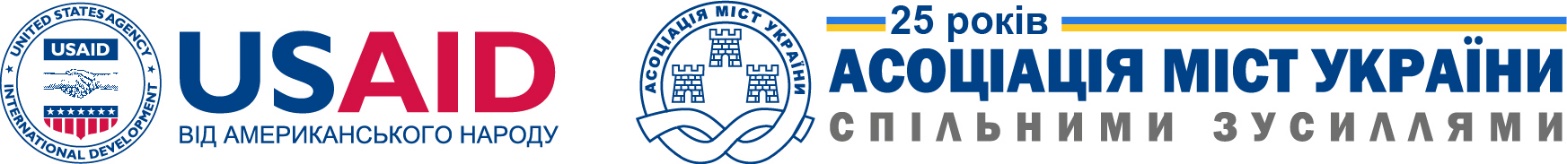 ОСНОВНІ ЗМІНИ У НОРМАТИВНО-ПРАВОВІЙ БАЗІ ГАЛУЗІ ОСВІТИ 
ЗА ІІ-ІІІ КВАРТАЛ 2017 РОКУ
Постанова КМУ № 289 від 19.04.2017 «Про внесення зміни до пункту 2 Положення про освітній округ»
1.
Керівник опорного навчального закладу організовує підвезення учнів та педагогів, у тому числі  тих, які пересуваються на кріслах колісних
2.
Філія може виконувати як функцію початкової школи, так і за рішенням засновника  - основної школи та дошкільного підрозділу  НВК
Уточнено правовий статус опорного закладу освіти: до таких шкіл тепер можуть відноситися заклади, що не мають філій, але до них здійснюється підвезення учнів не менше ніж із трьох селищ, сіл
3.
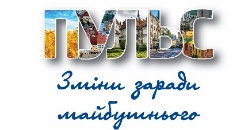 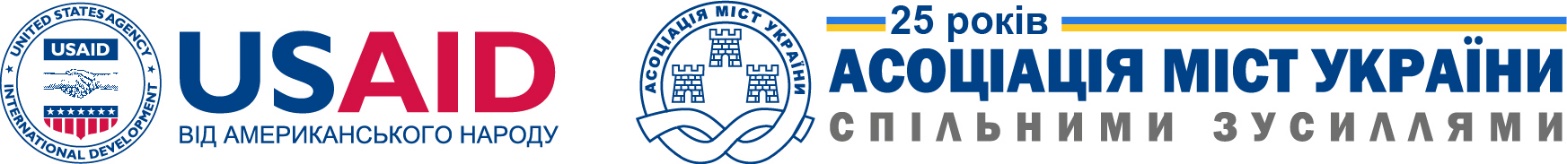 Закон України від 23.05.2017 «Про внесення змін до Закону України «Про освіту» щодо особливостей доступу осіб з особливими освітніми потребами до освітніх послуг»
1.
Органи місцевого самоврядування мають створювати ресурсні центри інклюзивної освіти
Також мають підвозити дітей та педагогічних працівників із особливими потребами, у тому числі автобусами, пристосованими для перевезення осіб, які пересуваються на кріслах колісних
2.
Законодавчо закріплено надання із Державного бюджету України субвенції місцевим бюджетам, що буде спрямована на інклюзивну освіту, а також на розвиток матеріально-технічної бази для осіб, які її здобувають
3.
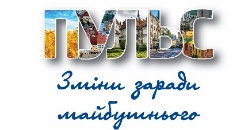 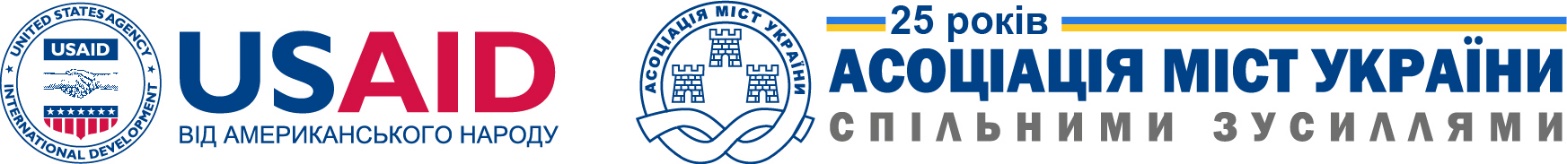 Постанова КМУ № 505 від 12.07.2017  «Про затвердження Порядку використання коштів, передбачених у державному бюджеті для підготовки кадрів у професійно-технічних навчальних закладах за професіями загальнодержавного значення»
Затверджує порядок використання коштів, передбачених у державному бюджеті для підготовки кадрів у професійно-технічних навчальних закладах за професіями загальнодержавного значення
1.
Виконавцями такого замовлення можуть бути, крім державних, і комунальні професійно-технічні навчальні заклади, яким буде спрямовано кошти державного бюджету на підготовку відповідних робітників
2.
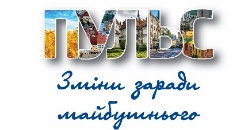 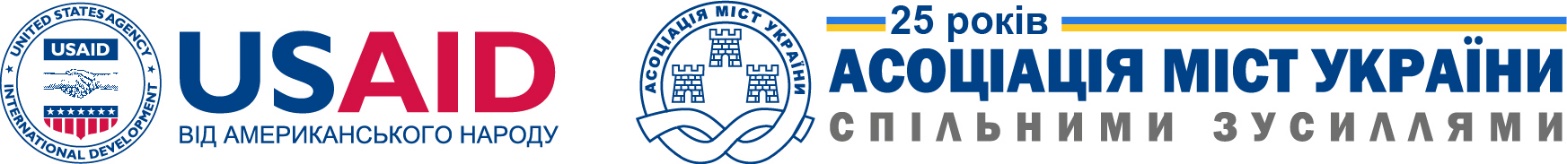 Постанова КМУ № 506 від 12.07.2017 «Про внесення змін до розділу VІ додатка другого постанови Кабінету Міністрів України від 30 серпня 2002 р. 
№ 1298»
Лист  АМУ № 5-153 від 03.05.2017 до МОН та МінМолодьСпорту  щодо підвищення заробітної плати працівникам ДЮСШ
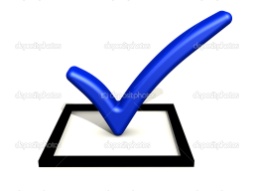 З вересня 2017 року підвищено оплату праці працівників сфери фізичної культури і спорту, зокрема Дитячо-юнацьких спортивних шкіл, на основі Єдиної тарифної сітки розрядів та коефіцієнтів з оплати праці працівників установ, закладів та організацій окремих галузей та бюджетної сфери
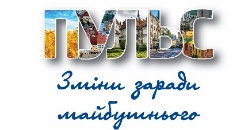 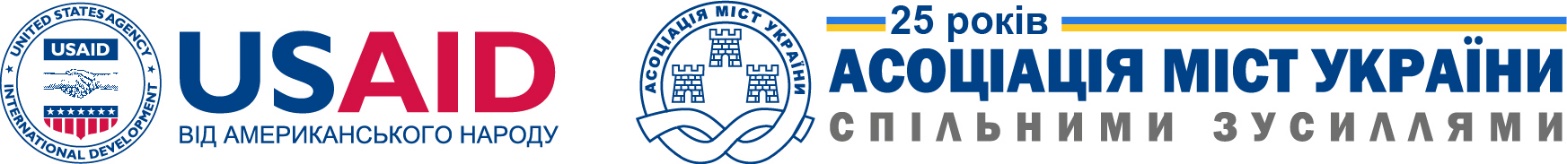 Постанова КМУ № 545 від 12.07.2017 «Про затвердження Положення про інклюзивно-ресурсний центр»
Протягом двох місяців рекомендовано ОМС утворити інклюзивно-ресурсні центри шляхом реорганізації ПМПК
1.
Центр є установою, що утворюється з метою забезпечення права дітей з особливими освітніми потребами віком від 2 до 18 років на здобуття дошкільної та загальної середньої освіти, в тому числі у професійно-технічних навчальних закладах
2.
Центри утворюються з розрахунку один центр не більш як на 7 тис. дітей, які проживають на території ОТГ (району), та не більш як на 12 тис. дітей, які проживають у місті (районі міста)
3.
Центри повинні мати приміщення, пристосовані для дітей з особливими освітніми потребами відповідно до  вимог законодавства, у тому числі державних санітарних норм  і правил та державних будівельних норм
4.
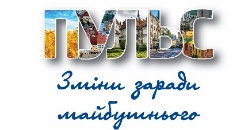 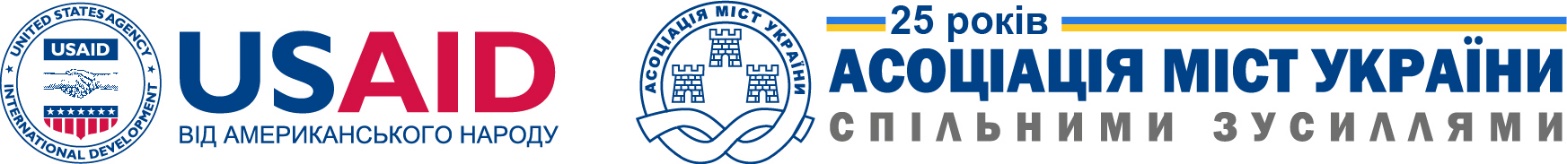 Закон України від 13.07.2017 «Про внесення змін до Закону України «Про Державний бюджет на 2017 рік» (до додатку № 5)
Змінами передбачено спрямування коштів на видання, придбання, зберігання і доставку підручників і посібників для забезпечення, крім учнів загальноосвітніх навчальних закладів, студентів вищих навчальних закладів, учнів професійно-технічних навчальних закладів та вихованців дошкільних навчальних закладів
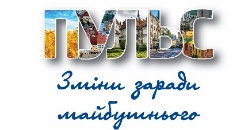 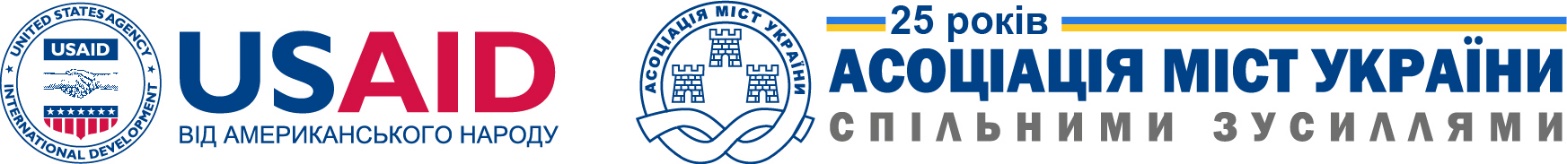 Постанова КМУ № 588 від 09.08.2017 «Про внесення змін до Порядку організації інклюзивного навчання у загальноосвітніх навчальних закладах»
1.
Внесено зміни до Порядку організації інклюзивного навчання у загальноосвітніх навчальних закладах, затвердженого постановою КМУ №872 від 15.08.2011
2.
Визначено обовʼязок керівника навчального закладу на підставі заяви батьків організовувати інклюзивну форму навчання
3.
Уточнено граничну кількість дітей із особливими освітніми потребами у класі (1-3 дитини, слід дивитись діагноз)
4.
Витлумачено поняття «корекційно-розвиткова робота» та визначено тривалість занять
5.
Подано зразок індивідуальної програми розвитку
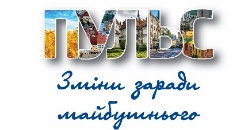 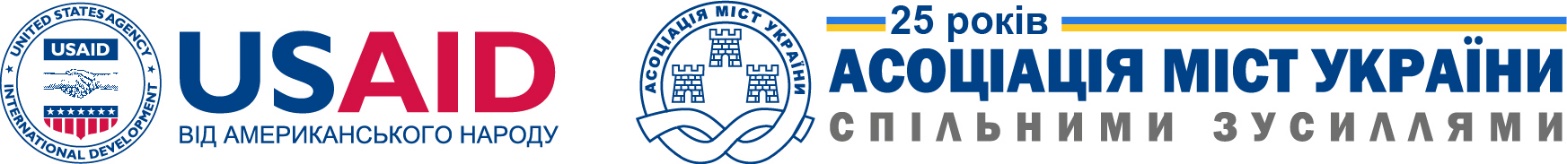 Постанова КМУ № 613 від 18.08.2017 «Про внесення змін до постанови Кабінету Міністрів України від 14 січня 2015 p. № 6»
Нормативно-правовий документ дозволяє використовувати залишки освітньої субвенції за минулий рік у поточному році за її цільовим призначенням
АМУ під час бюджетного процесу наприкінці 2016 року наполягала на необхідності збереження залишків у місцевих бюджетах та можливості їх використання  у 2017 році
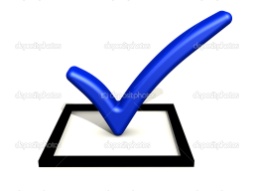 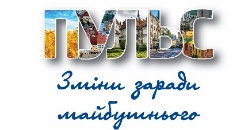 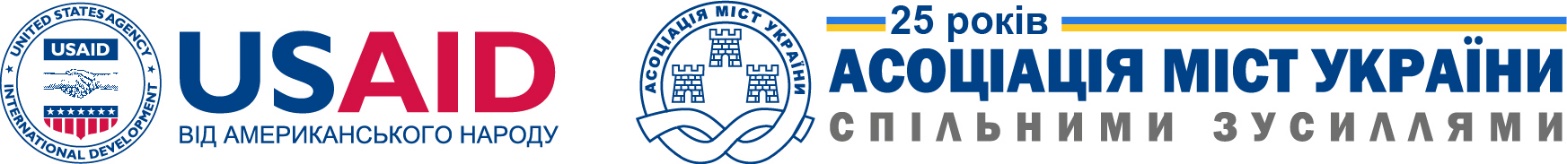 Постанова Кабінету Міністрів України № 684 від 13.09.2017 «Про затвердження Порядку ведення обліку дітей шкільного віку та учнів»
АМУ – член робочої групи при МОН
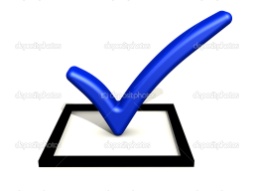 Облік учнів ведуть навчальні заклади / облік дітей шкільного віку - уповноважений ОМС орган (наприклад, це може бути орган управління освітою чи реєстраційна служба, чи інший орган)
1.
Територія обслуговування закріплюється за закладом із метою першочергового зарахування до школи тих дітей, які проживають на цій території (хоча проживання на іншій території не має бути обмеженням)  Залучення вчителів до обходу території  заборонено
2.
3.
Облік дітей шкільного віку ведеться в межах відповідної адміністративно-територіальної одиниці (району, міста, району у місті, селища, села)
Виявлення незареєстрованих дітей, які не здобувають загальну середню освіту (окрім тих, хто з неповажних причин не відвідує школу, адже облік цих учнів ведуть навчальні заклади), мають здійснювати відповідні територіальні органи Національної поліції та служб у справах дітей
4.
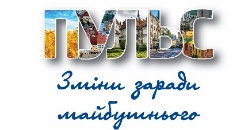 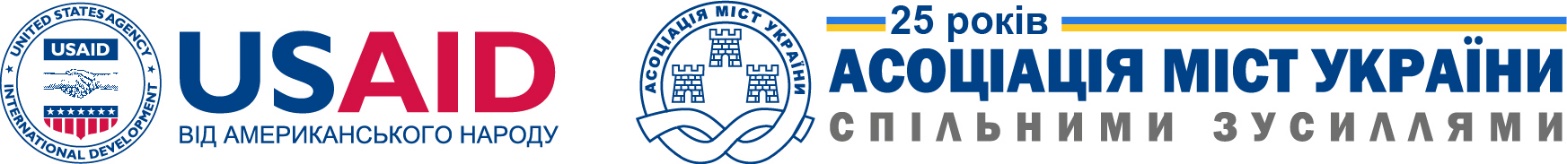 АМУ – член робочої групи при Комітеті ВРУ з питань науки і освіти
Закон України 
від 05.09.2017 за № 2145- VІІІ «Про освіту»
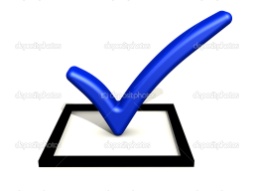 Для здобувачів освіти (учнів, вихованців, студентів):
Надана можливість здобувати освіту за індивідуальною освітньою траєкторією, шляхом здобуття формальної (за державними освітніми програмами із одержанням документа про здобуті компетентності), інформальної (самоосвіта) та неформальної (здобувається за освітніми програмами та не передбачає одержання документа) освіти
1.
2.
Частково держава перераховуватиме кошти на здобуття загальної середньої освіти у приватних навчальних закладах
З 1 вересня 2018 року запроваджується 12 річне навчання: з 6 років початкова освіта (4 роки), базова середня (5 років), профільна академічна/базова профільна освіта (3 роки). При цьому зменшується кількість років (до 3 років) на здобуття бакалаврського рівня вищої освіти
3.
4.
Запроваджується інститут освітнього омбудсмена, який має забезпечувати права особи на освіту, розглядати порушення таких прав і приймати відповідні рішення
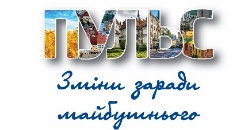 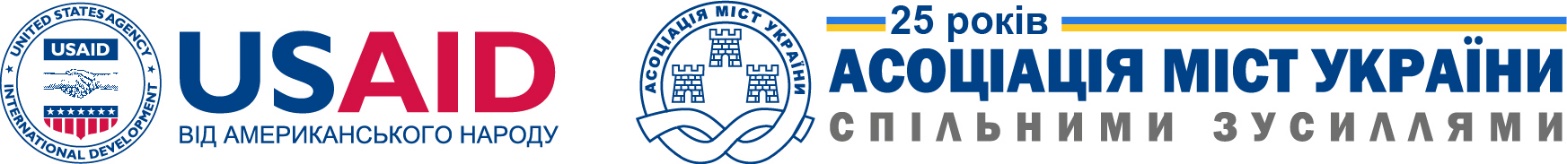 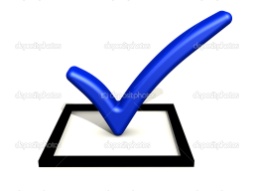 З 2018 до 2023 року посадовий оклад учителів має зрости до чотирьох прожиткових мінімумів. Після 2023 року він складе три мінімальні заробітні плати
Для педагогічних працівників:
Керівника навчального закладу призначатиме засновник або уповноважений ним орган за результатами конкурсного відбору та за контрактом не більш, ніж на 2 строки (12 років), що дозволить оновлювати управлінські кадри.
Сам керівник навчального закладу (може на власний розсуд за результатами конкурсного відбору) призначатиме педагогічних працівників
1.
Запроваджується до обовʼязкової атестації педагогів проходження сертифікації (зовнішнє оцінювання компетентності вчителів). При цьому термін дії сертифіката становитиме 5 років, а сам педагог матиме протягом цього терміну щомісячну доплату у розмірі 20% посадового окладу. Окрім того, освітянин, який успішно пройде сертифікацію, звільняється від атестації
2.
Передбачено підвищення посадового окладу педагогічного працівника кожної наступної кваліфікаційної категорії на 10%, надбавки за вислугу років: понад три роки – 10%, понад 10 років – 20%, понад 20 років – 30%
3.
4.
Освітяни мають щорічно планувати певну кількість часу на підвищення своєї кваліфікації (сукупно протягом 5 років – не менше 150 годин)
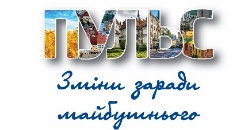 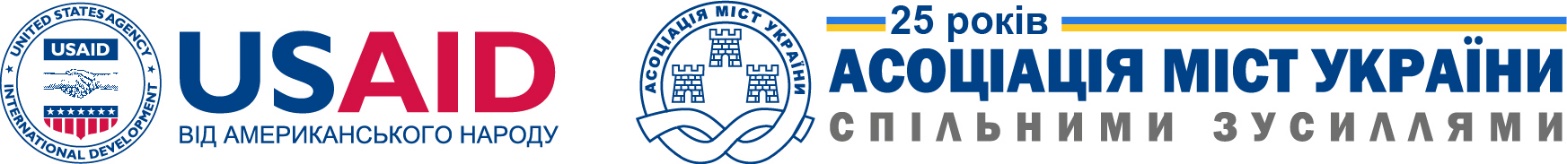 Для засновників закладів освіти, зокрема органів місцевого самоврядування:
Надано право ОМС різних адміністративно-територіальних одиниць приймати спільне рішення щодо організації здобуття початкової, базової та профільної середньої освіти, а також підвезення здобувачів освіти
1.
2.
Мають створювати ресурсні центри з інклюзивної освіти, щоб забезпечити права на фаховий супровід дітей із особливими освітніми потребами
3.
Збережено права засновників на створення, реорганізацію та ліквідацію навчальних закладів, затвердження установчих документів закладів освіти, призначення їх керівників
4.
Органи місцевого самоврядування забезпечують безоплатним гарячим харчуванням лише дітей пільгових категорій, а також забезпечують пільговий проїзд учнів, вихованців і студентів у громадському транспорті
Вперше передбачено можливість надання субвенції з Державного бюджету на розвиток дошкільної та позашкільної освіти, що до цього часу не здійснювалось, а також освіти осіб з особливими освітніми потребами
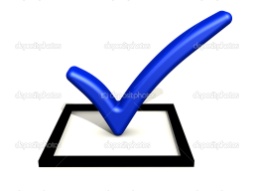 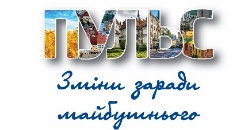 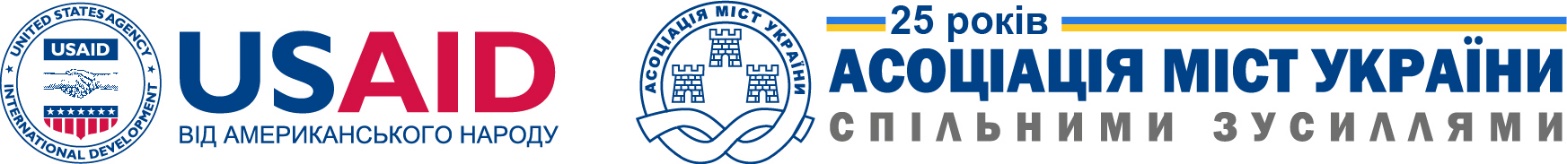 Для закладів освіти:
1.
Закладу освіти відтепер надається фінансова, академічна, організаційна та кадрова автономія
2.
Запроваджується інституційний аудит плановий (раз на 10 років) і позаплановий (за результатом низької якості освітньої діяльності)
Нормативно запроваджується можливість усіх закладів освіти надавати платні освітні послуги, інформацію про які вони мають оприлюднювати на офіційному сайті. Поряд із тим зароблені кошти не можуть бути вилучені до місцевого чи Державного бюджетів. Їх спрямування визначатимуть установчі документи закладу освіти
3.
4.
На офіційному сайті закладів освіти відтепер оприлюднюватиметься інформація про заклад, керівника, його заступників, педагогічних працівників, рівень їх освіти та кваліфікації, досвід педагогічної діяльності та інші відомості.
5.
Запроваджується громадська акредитація закладу освіти – визнання якості освітньої діяльності закладу освіти з метою формування його позитивного іміджу та репутації, що здійснюється добровільно за запитом закладу освіти
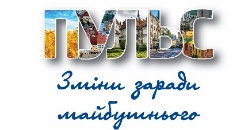 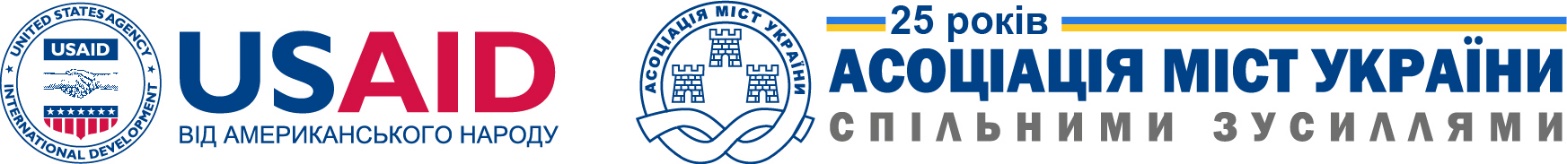 Для органів управління освітою:
Атестація шкіл та інспекції, які проводять управління освіти, скасовуються. З метою контролю за якістю надання освітніх послуг буде створено нову структуру – Державну службу якості освіти. 
Вона буде проводити плановий інституційний аудит один раз на 10 років
1.
2.
Забезпечують фінансовий контроль за діяльністю закладів освіти
Атестація педагогічних працівників залишається однією з функцій органів управління освітою
3.
4.
Оприлюднюють офіційну звітність про всі отримані та використані кошти, а також перелік і вартість товарів, робіт, послуг, спрямованих на потреби кожного із заснованих ними закладів освіти, та інші видатки у сфері освіти
Забезпечують спільно із засновником доступність дошкільної та середньої освіти для всіх громадян, які проживають на відповідній території, та вживають заходів для забезпечення потреби у дошкільній та позашкільній освіті
5.
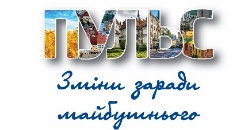 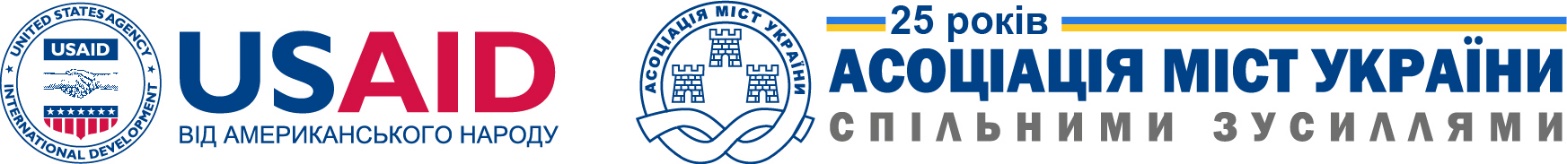 Дякую за увагу!
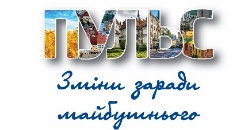